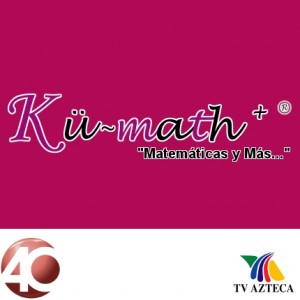 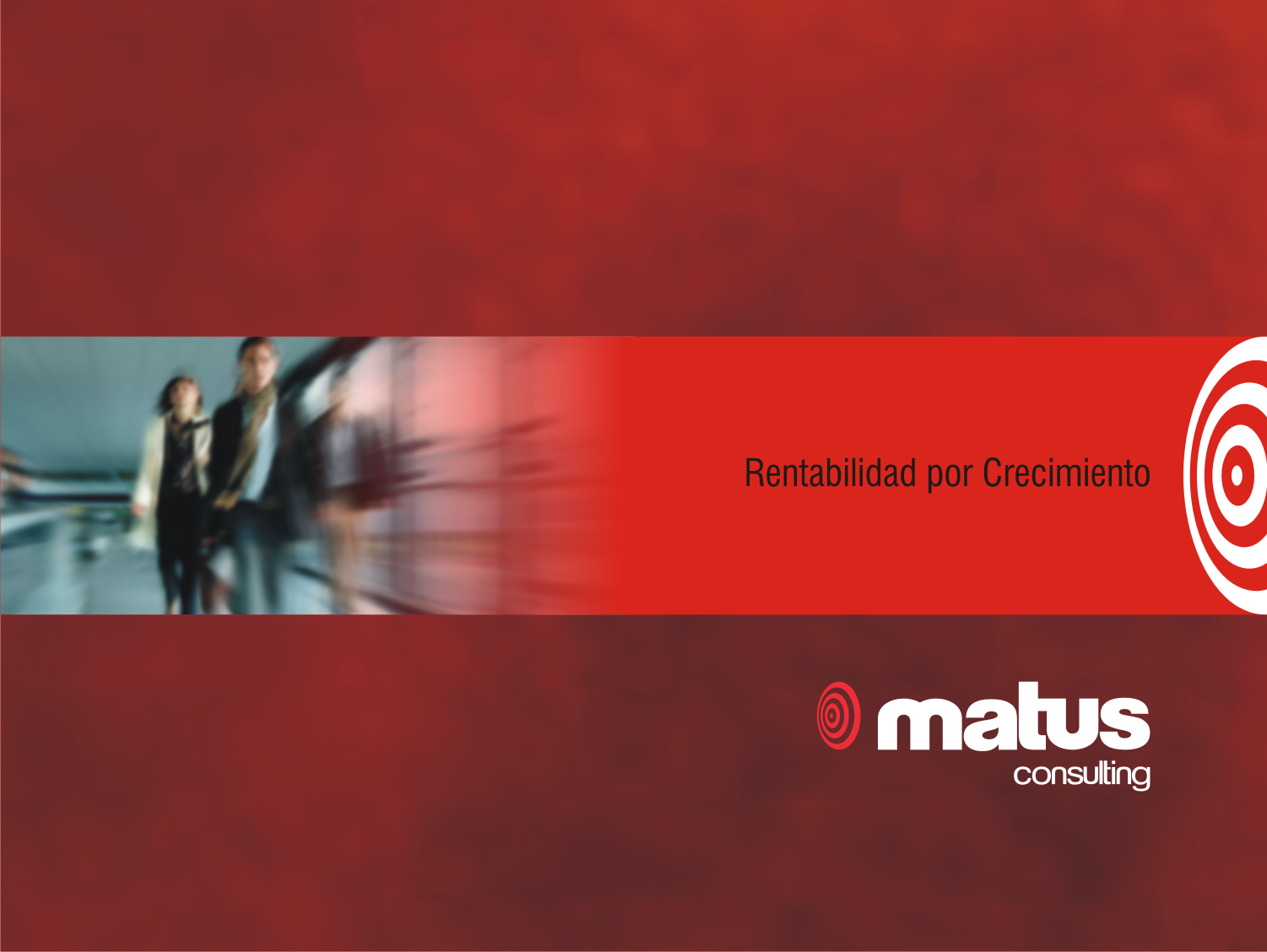 Cómo mejorar la etapa actual de mi Negocio
“El conocer en donde y cómo se encuentra nuestra Empresa, nos permite diseñar las estrategias adecuadas para llevarla a donde deseamos “
Estructuras Mentales
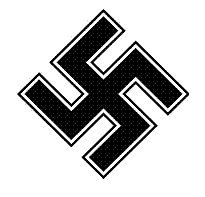 XXX
CAT
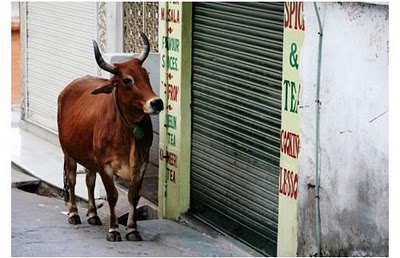 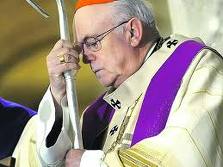 ¿Qué es una PyME?
De acuerdo al DOF del 30 Junio del 2009
Tope Máximo Combinado = (Trabajadores) X 10% + (Ventas Anuales) X 90%
Relación del PIB y Empleos de las Pymes
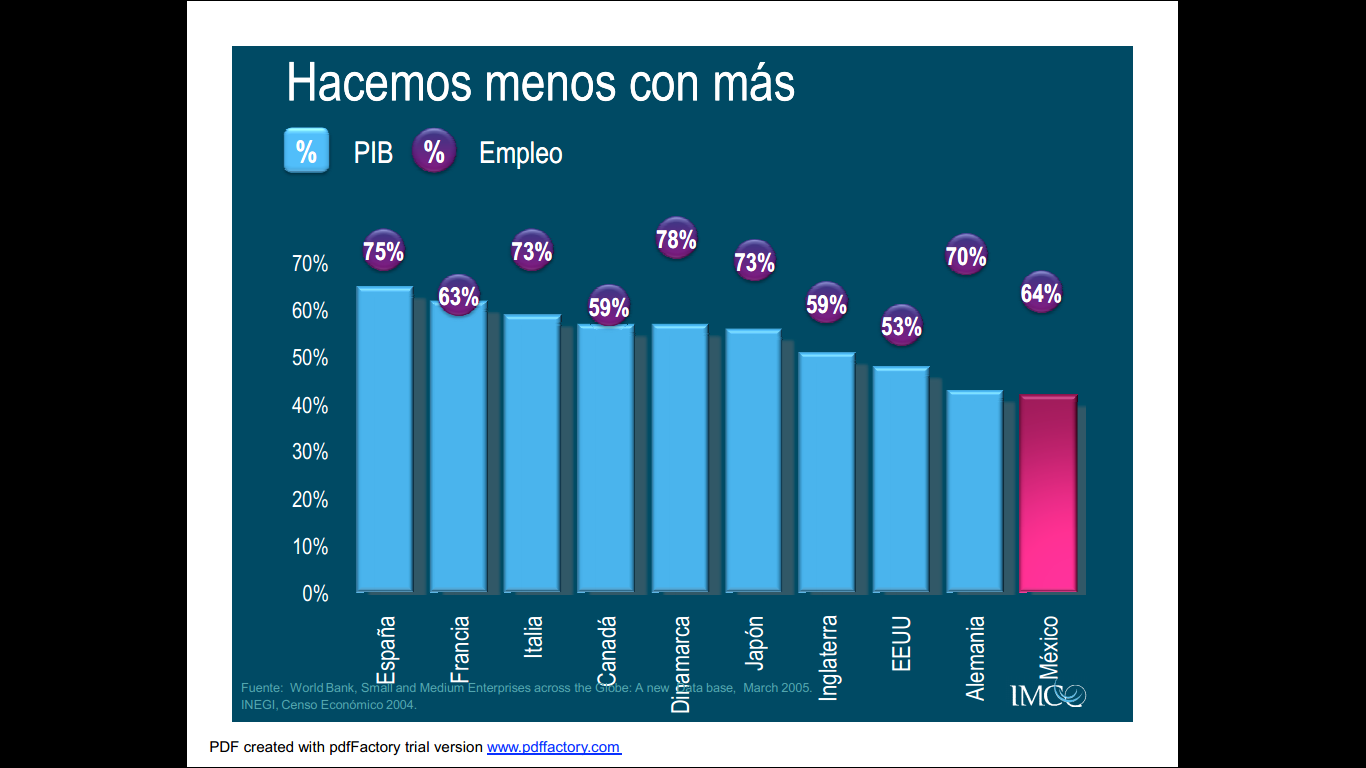 .
Brecha Productiva vs. gran Empresa
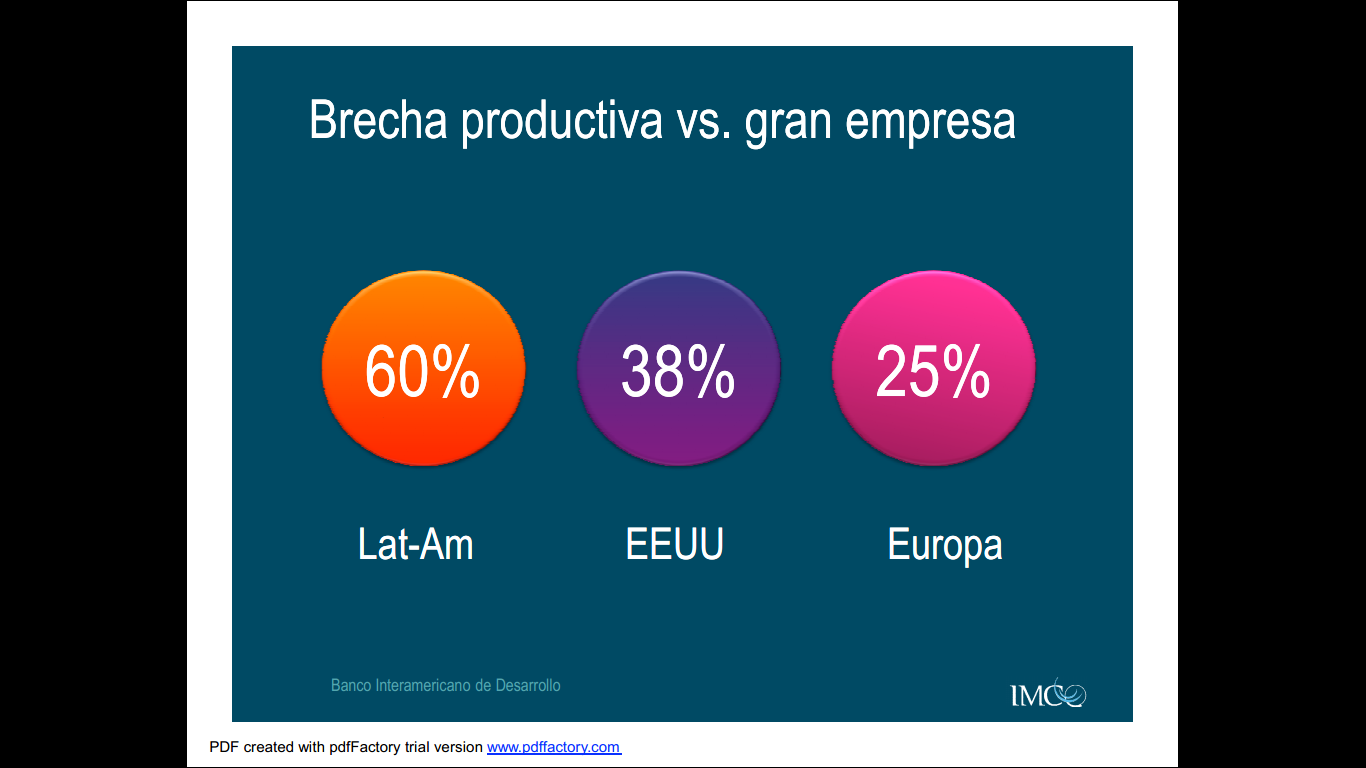 .
¿Cómo está conformado el Universo de las empresas en México?
.
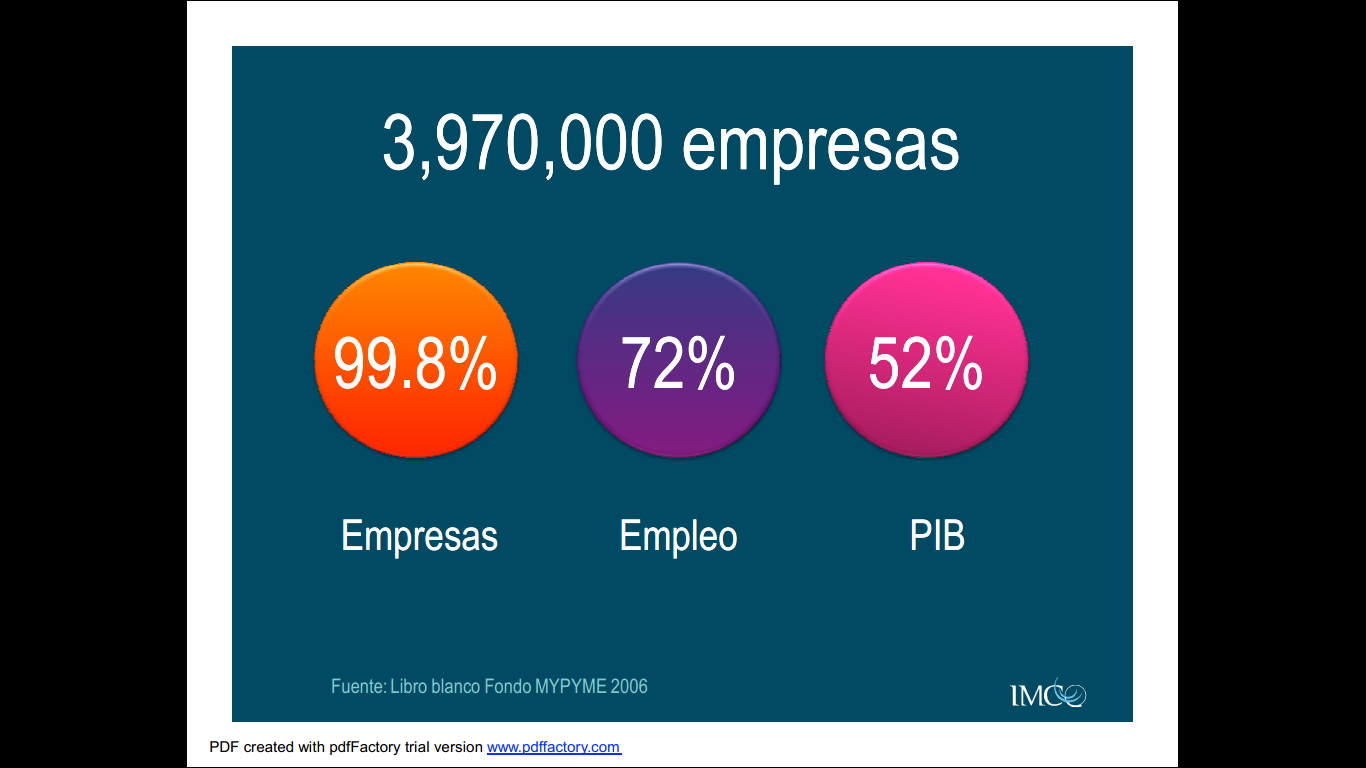 ¿Cómo está conformado el Universo de las empresas en México?
.
5,144,056 Empresas






	Micro		         Pequeña                      Mediana




.
95.2 %
4.3 %
0.3 %
Profesionalización de la Empresa
“Una empresa sólo puede estar profesionalizada si quien toma las decisiones lo hace con base en la información que la empresa es capaz de generar y a su vez, una empresa sólo puede estar profesionalizada si es capaz de generar la información adecuada para una correcta toma de decisiones”
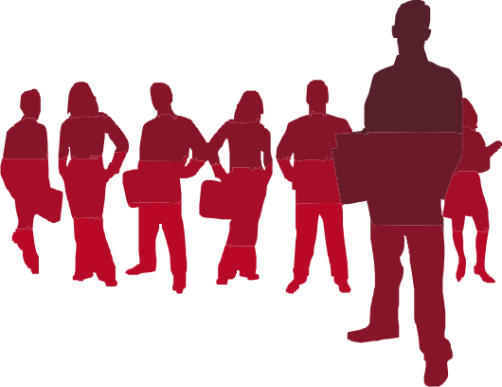 10  Puntos básicos para Lograrlo
Interpretar y Diseñar la Cultura Corporativa de la Empresa
Definir el Ciclo de Vida De la Empresa
Crear Synerteams ó Equipos Sinergéticos
Implantar Administración por Objetivos
Estructurar la Organización por áreas Funcionales
Ranking de empleados
KPI´s  ó Driver´s 
Cierres Mensuales
Separación de Tesorería
Capacitación y desarrollo humano
Cultura Corporativa y APO´s
Misión

Visión

Valores
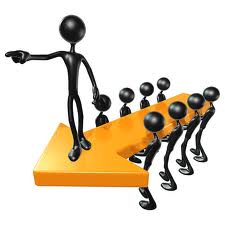 Objetivos Estratégicos
Objetivos Anuales y Metas Trimestrales
Ciclos de Vida de la Organización
Madurez
Estabilidad
PAeI
Flexibilidad
Control
Aristocracia
pAeI
Plenitud
PAEi
Envejecimiento
Prematuro
PAeI
Divorcio
Adolescencia
pAEi
Burocracia 
Temprana
pA-i
Emprendedor
Frustrado
paEi
Go-Go
PaEi
Trampa del
Fundador
P-E-
Burocracia
-A--
Infancia
Paei
Mortalidad
Infantil
P---
Muerte
----
Noviazgo
paEi
Ligue
--E-
Tiempo
Crecimiento
Envejecimiento
Equipos Sinergéticos
El proceso de Administración de Ventas
Administración de Ventas
El Ambiente
Estrategia de MKT
Actividades de la Admon. de Vtas.
Determinantes del desempeño  de Vend
Resultados
Control
Políticas para la administración de cuentas
Organización de la Fuerza de ventas
Visión del Vendedor acerca de los requisitos para el puesto y sus percepciones del Rol
Planeación de Ventas
El Contexto 
externo
Actividades del Marketing
El Marco Organizacional
Despliegue
Supervisión
Evaluación y control del Desempeño  de FV
Selección, Capacitación y Motivación de FV
Características  personales
Desempeño
Actividades de Marketing
Marketing MIX
Convenios Escuelas
Padres de Familia
Publicidad
Actividad Extra curricular
Cambio de paradigmas
La Naturaleza de los problemas
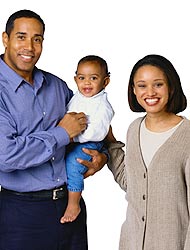 Descripción de  la personalidad: 

Llora mucho, duerme mucho y bebe mucha leche
Ranking de Empleados
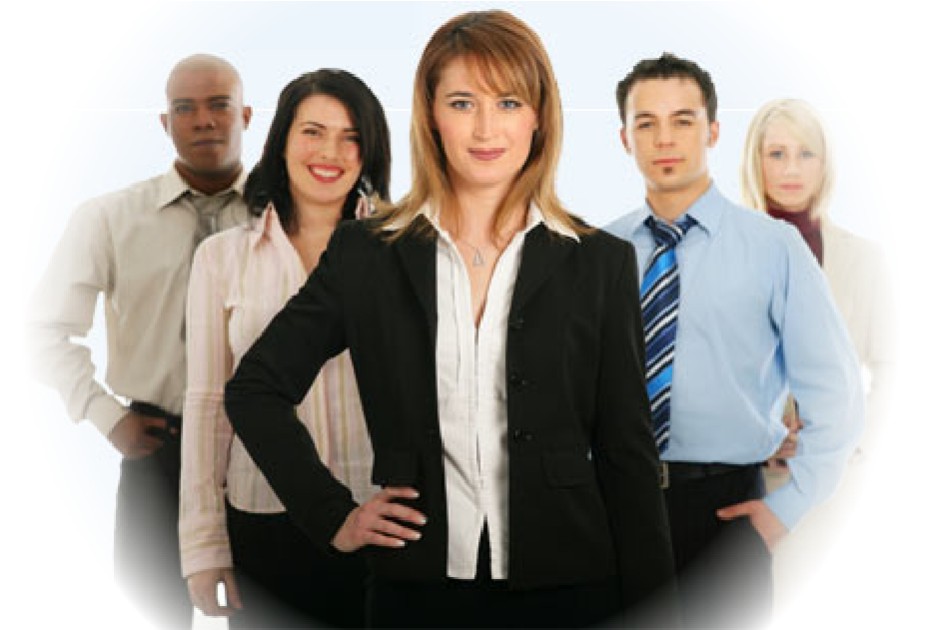 A : Definitivamente los volverías a contratar.

B: Tal vez los volverías a contratar.

C: No los Volverías a Contratar.
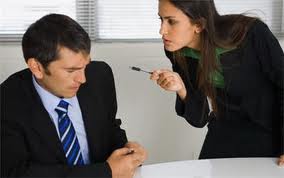 Áreas Funcionales
KPI´s  (Key Performance Indicators)
Driver´s ó Indicadores.

Rotación de Inventarios
Días de cobranza
Ventas  $$ por Vendedor
Montos de Venta x Transacción
Gasto Operativo
Ebitda
Piezas producidas x día
Utilidad por Cliente
Paretto de la Cartera
Etc.
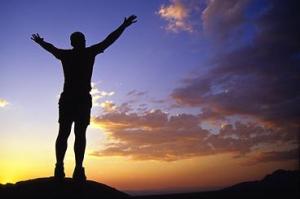 Axioma
“La calidad de vida de una 		          persona es determinada 			 por la calidad de sus 	pensamientos”
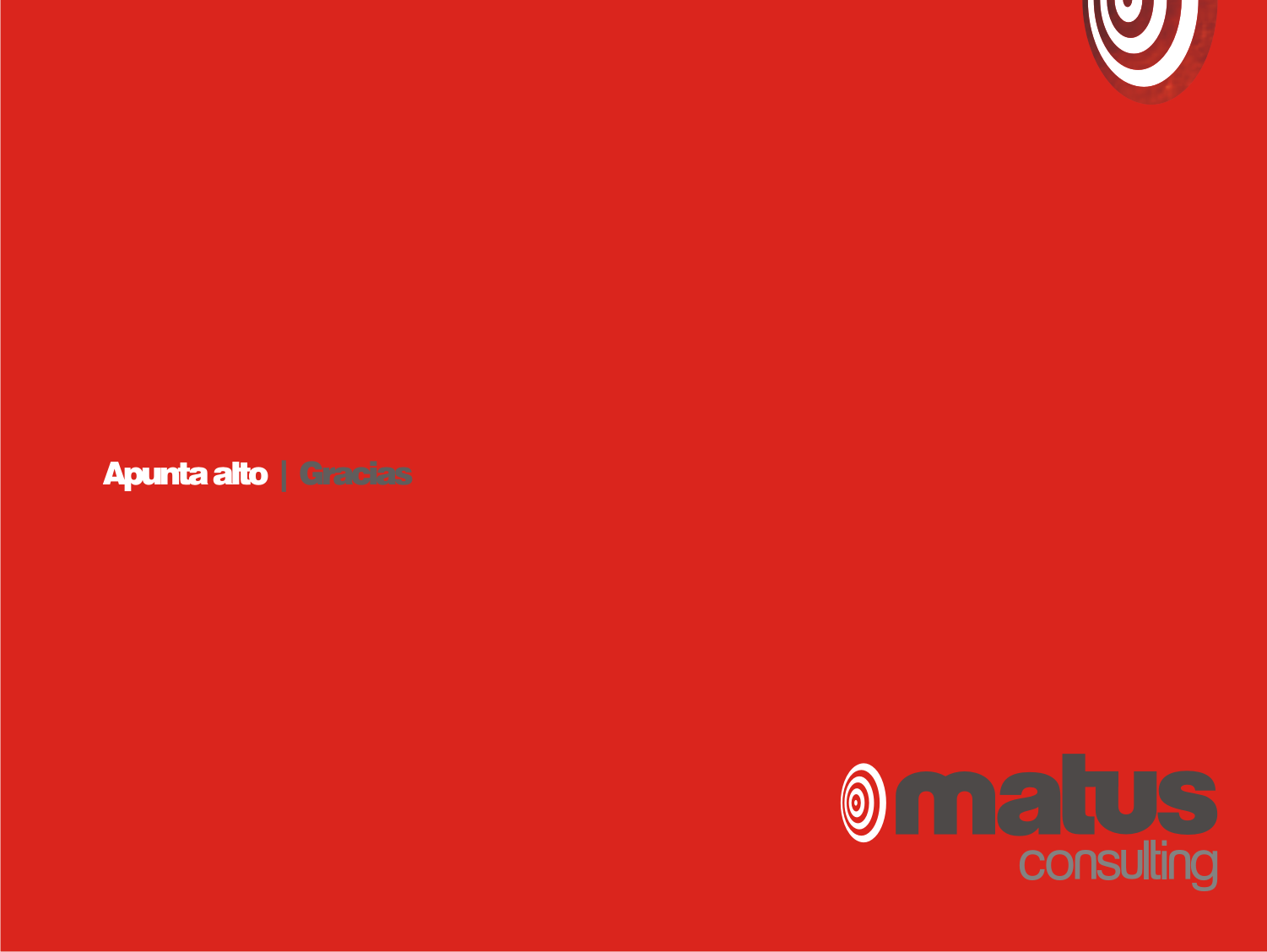